ESG – “It’s Worth the Effort”
Kim Crawford, Chris Battle, and Lisa Worth
ESG Homeless Program Coordinators

Amanda Mason
First Tier Consulting
May 22, 2019
Purpose of the Emergency Solutions Grant (ESG)
ESG funds are intended to be used as part of a crisis response system using a low barrier, housing-focused approach to ensure that homelessness is “rare, brief, and one time.” (Matthew Doherty, USICH)

Engage homeless individuals and families living on the street;

Improve the number and quality of emergency shelters for homeless individuals and families; 

Help operate emergency shelters; 

Provide essential services to emergency shelter residents, 

Rapidly re-house homeless individuals and families

Prevent families and individuals from becoming homeless.
2019 “Bringing it Home” Homeless Conference
Eligible Activities
Emergency Response 
Street Outreach 
Emergency Shelter (Operations and Services)
Housing Stabilization
Targeted Homelessness Prevention
Rapid Rehousing (Housing Relocation & Stability Services and Financial Assistance) 
HMIS and Domestic Violence Comparable Database
Administration
2019 “Bringing it Home” Homeless Conference
ESG Priorities, Policies, Procedures
Coordinated Entry: Does the agency actively participate in the coordinated entry process providing access to all demographic groups?

Written Standards: Does the agency follow the written standards established by the CoC and promote the CoC priorities and goals?

Planning/Coordination -  Has the agency participated in at least 75 percent of the community meetings contributing to the homeless discussion?

Housing First/Low Barrier: Is the agency committed to moving towards operating under a housing first / low barrier model?

VAWA: Is the agency an active participant in the CoC’s established VAWA process?
2019 “Bringing it Home” Homeless Conference
[Speaker Notes: Thoughts to consider]
“It’s Worth It!”
2019 “Bringing it Home” Homeless Conference
Emergency Response
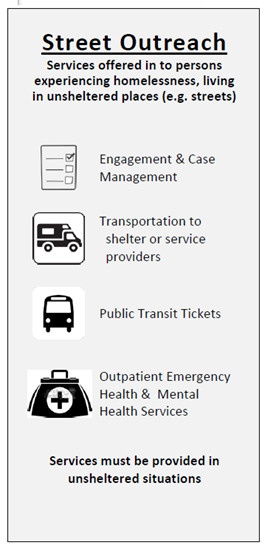 Triangle Family Services
Alice Lutz
2019 “Bringing it Home” Homeless Conference
[Speaker Notes: Why did the organization apply?
What has it done for the organization & impacted homeless in your community
Why was it worth it? 
	Application Process (RFA)
	Paperwork/Program Documentation]
Emergency Response
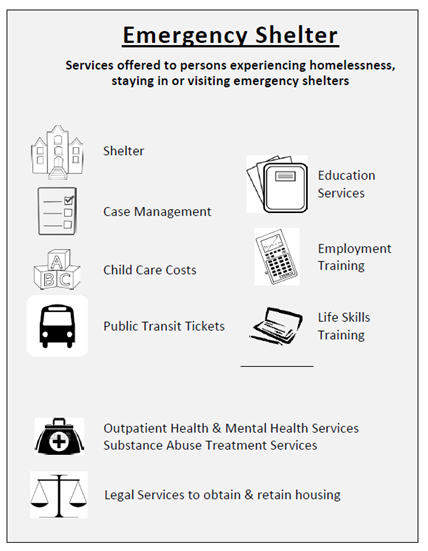 Union County Community Shelter
Melissa McKeown

Urban Ministries – Wake County
(New Subrecipient)
Lisa Williams
2019 “Bringing it Home” Homeless Conference
[Speaker Notes: Why did the organization apply?
What has it done for the organization & impacted homeless in your community
Why was it worth it? 
	Application Process (RFA)
	Paperwork/Program Documentation]
Housing Stabilization
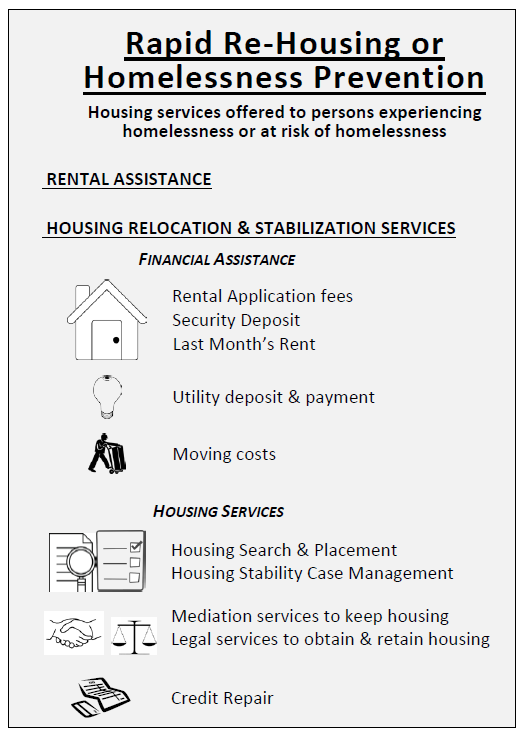 Rapid Rehousing:Pitt County
Lynne James
Deloris Farmer
Homeless Prevention:
Homeward Bound - WNC
Leigh Hackney
2019 “Bringing it Home” Homeless Conference
[Speaker Notes: Why did the organization apply?
What has it done for the organization & impacted homeless in your community
Why was it worth it? 
	Application Process (RFA)
	Paperwork/Program Documentation]
Q & A
2019 “Bringing it Home” Homeless Conference
Contact Information
Kim Crawford
ESG / Homeless Programs Coordinator
Division of Aging and Adult Services
North Carolina Department of Health and Human Services
919-855-4991 office
Kim.Crawford@dhhs.nc.gov
 
Chris Battle
Homeless Programs Coordinator
Division of Aging and Adult Services
North Carolina Department of Health and Human Services
919-855-4984 office
Chris.Battle@dhhs.nc.gov

Lisa Worth
Homeless Programs Coordinator
Division of Aging and Adult Services
North Carolina Department of Health and Human Services
919-855-4993 office
Lisa.Worth@dhhs.nc.gov
2019 “Bringing it Home” Homeless Conference